In All Your Getting, Get Understanding.
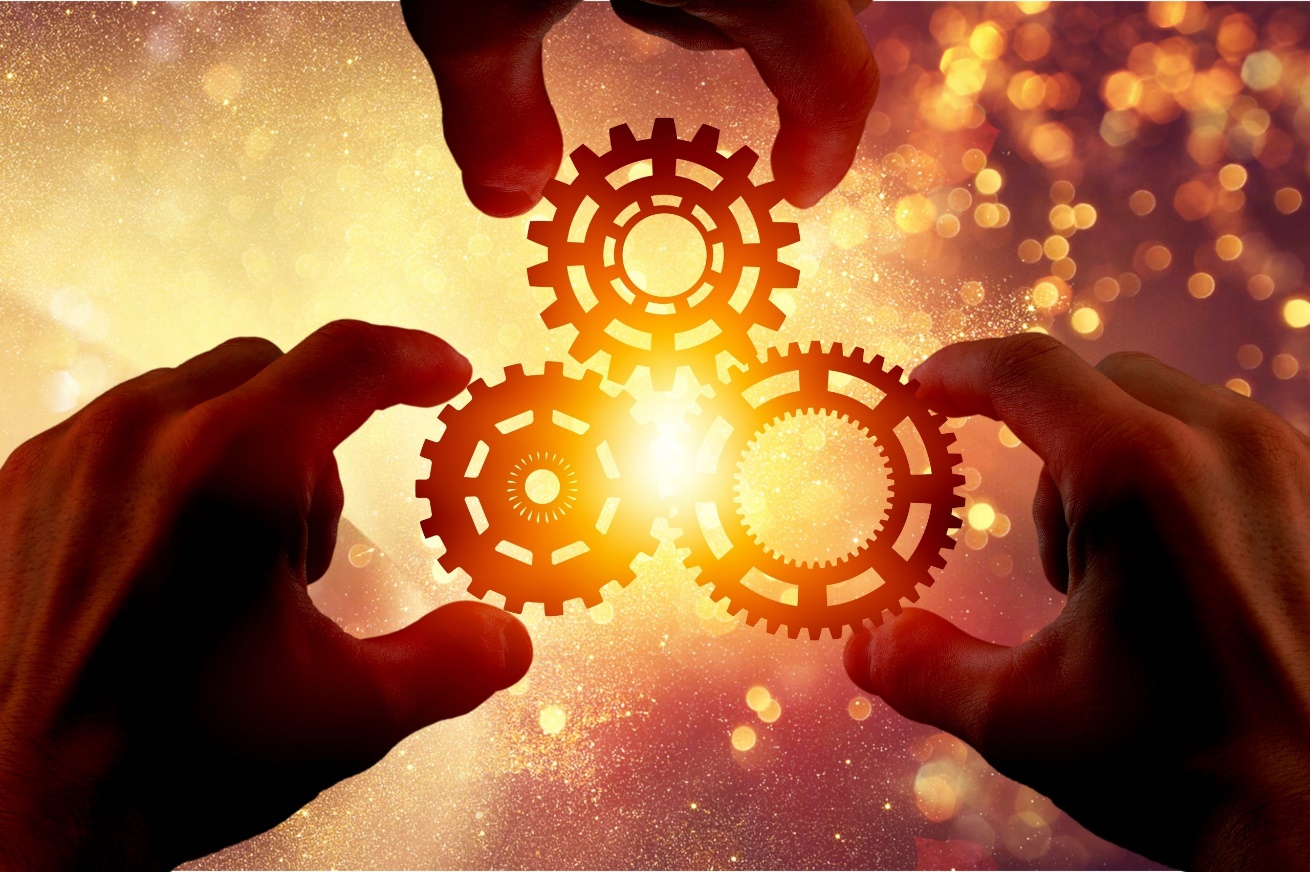 Wisdom is the principal thing; therefore get wisdom: and with all thy getting get understanding. Proverbs 4:7 (KJV)
Knowledge refers to gaining the right information, wisdom refers to rightly applying the information and understanding refers to the maturity and ability to give reason and purpose to that which must be done.
By wisdom a house is built, and by understanding it is established; by knowledge the rooms are filled with all precious and pleasant riches…. Proverbs 24:3-4
until we all attain to the unity of the faith and of the knowledge of the Son of God, to mature manhood, to the measure of the stature of the fullness of Christ, so that we may no longer be children, tossed to and fro by the waves and carried about by every wind of doctrine, by human cunning, by craftiness in deceitful schemes. Rather, speaking the truth in love, we are to grow up in every way into him who is the head, into Christ… Ephesians 4:13-15 
but in your hearts honor Christ the Lord as holy, always being prepared to make a defense to anyone who asks you for a reason for the hope that is in you; yet do it with gentleness and respect…. 1 peter 3:15
Understanding in the Old Testament…
Biynah is the Hebrew word for understanding and speaks of ones ability to comprehend and discern in order to take a righteous action. Beyond the ability to effectively communicate, it strongly connotes a moral function to be able to turn away from evil as God demands us to not only desire understanding but also to seek understanding.
Daniel… in the first year of his reign, I, Daniel, perceived in the books the number of years that, according to the word of the Lord to Jeremiah the prophet, must pass before the end of the desolations of Jerusalem, namely, seventy years. 9:2.
Job… And he said to man, ‘Behold, the fear of the Lord, that is wisdom, and to turn away from evil is understanding’. 28:28
Psalms… The unfolding of your words gives light; it imparts understanding to the simple. 119:130.
Understanding in the New Testament…
In the New Testament Greek rendition the words that point out a sense of understanding are Sunesis & Sunetos. These words collectively mean to mentally put together concretely and with intelligence. It further refers to the ability to comprehend and effectively reason out for an expected action. A further study reveals another affiliate word in the New Testament Greek, Suniemi. This however figuratively presents the idea of soldiers in a battle field who need to utilize the knowledge provided to grasp the necessary concepts for the victory ahead. This can be seen similarly as the need for believers to grasp the word of God for effective understanding that yields Godly actions.
2Timothy… Think over what I say, for the Lord will give you understanding in everything. 2:7.
Romans… no one understands; no one seeks for God. 3:11.
Jesus our perfect example.
The Son of Man lived a life that glorified and pleased the Lord because he had great understanding revealed in all discernment and wisdom, which resulted in a purpose filled life not distracted or drawn to the pleasures of the world.
Jesus was full of the Spirit. – And the Spirit of the Lord shall rest upon him, the Spirit of wisdom and understanding… Isaiah 11:2, Luke 4:1
Jesus was full of knowledge. – Jesus was given to knowledge of the scriptures and knew what was written about Him. Psalm 40:7, Hebrew 10:7
Jesus fulfilled His purpose. – When Jesus had received the sour wine, he said, “It is finished,”... John 19:30
A life given unto Godly Understanding!!
It posses the ability to comprehend so as to act in Godly wisdom and bear Godly fruits.
It is able to reason and discern by applying ones heart and mind to God’s word. 
It is a life of a matured believer who has a strong relationship with the Lord and is grounded on a solid foundation which is not moved by deception and the storms of life.
And so, from the day we heard, we have not ceased to pray for you, asking that you may be filled with the knowledge of his will in all spiritual wisdom and understanding, so as to walk in a manner worthy of the Lord, fully pleasing to him: bearing fruit in every good work and increasing in the knowledge of God. Colossians 1:9-10Let us pray!!